Һандар
Хатаһыҙ уҡыйым
а          и           и         а 
     и          а           а         и 
     и          и           а         а
     а          а           и         и

         аи- аи
         иа- иа
ө        ү           ү          ә
ө        ө            ү          ү
ө        ү            ү          ө
ү         ү            ө         ө

            өү-өү
             үә-үә
( сә  дә  бә   гә   рә )
    С         Д          Б           Г         Р
    Т         Р           Ҫ          Р        В
    К        Ҙ          Н          Д        Ң
     Һ        Г          Д           Ғ          Б
    П        Ң         Р           В         Р
     С         Ҫ         Ф           Т        Ҡ
Мәҡәлдәр- ололар һүҙе, ата-бабалар кәңәше,                                өгөт-насихәте, аҡһаҡалдар васыяты.
Мәҡәлдәрҙе дөрөҫ итеп төҙө.
Ете ҡат үлсә,              белемле меңде еңер
Көслө берҙе еңер      бер ҡат киҫ
Ашыҡҡан                  ҡулы етәү
Егәрленең                   ашҡа бешкән
Һанашмаҡ
1, 2, 3,4,5 … 10              1 бабай… …
Ундан – уймаҡ,         Тәгәрмәсе … ,
Табала – ҡоймаҡ,      …  боҙолғанға 
Мейестә бәлеш,        Нисә сөй …
Сыҡ та йәбеш.           булған.
Мәҡәлдәрҙе дөрөҫ итеп төҙө.

Ете ҡат үлсә,              белемле меңде еңер
Көслө берҙе еңер      бер ҡат киҫ
Ашыҡҡан                    ҡулы етәү
Егәрленең                   ашҡа бешкән
Мәҡәлдәрҙе  дауам ит.
Егет кешегә етмеш …
Тырышҡан - ташҡа  …
Ялҡаулыҡ - хурлыҡ, …
Ҡалған эшкә …
Белеме барҙың …
Яҡшы һүҙ- …
Ололарға кесе бул, …
Бер рәхмәт мең бәләнән …
Батыр бер үлер, …
Ҡурҡаҡ күҙе …
Йомаҡтар
1.    …     …   ярты икмәк
2.   Бабай ҡат-ҡат тун кейгән,  …   …  .
3.   …  …   …   , ҡарыш буйлы.
4.   …   …  алтын ҡаҙыҡ.
5.  Бәләкәй генә йорт,  … … …  .
6.  Һаҡалы бар – аҡылы …   .
7.  Дүрт апайға бер … .
8.  …     тараҡ, …     ураҡ.
9.  …     һоро, …     аҡ.
Ребустар
6 н,       100 өк,     һ10нарсы, 
7-гән йондоҙ,     Гөл100өм,
ҡ10 аҡ,     көлдөрг3,
‘
НЫ
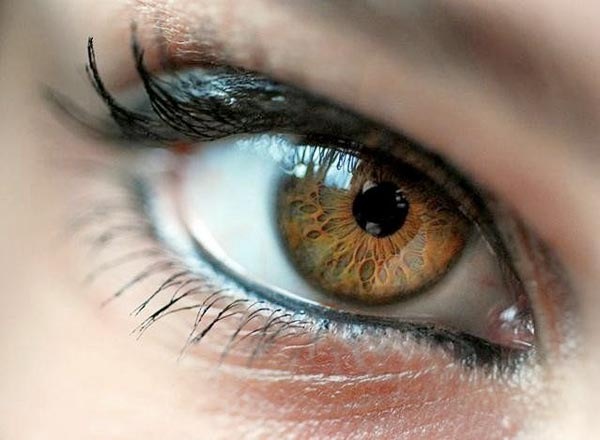 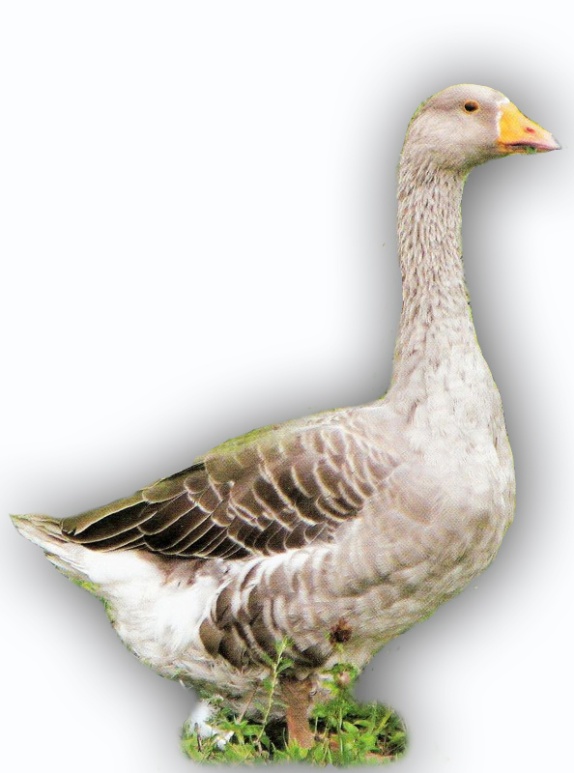 ЛЕК
А
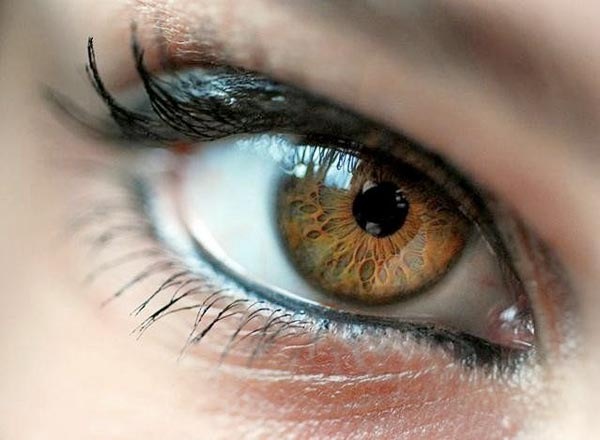 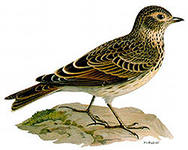 Ү=Ө
О =Ы
, ,
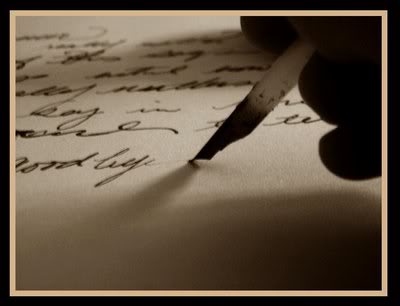 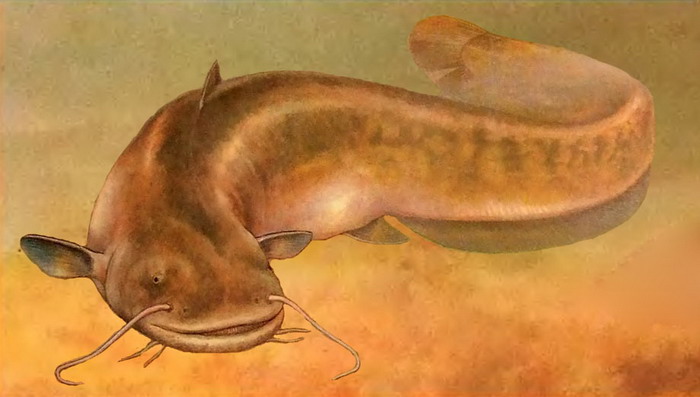 ,
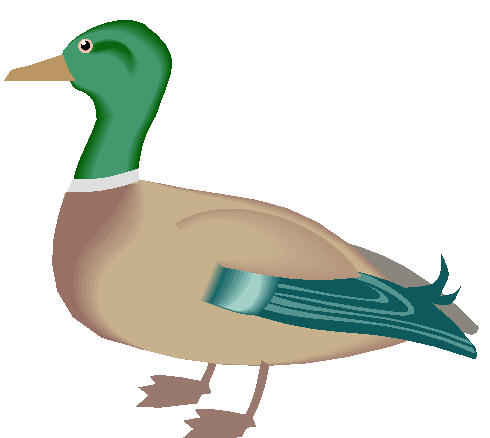 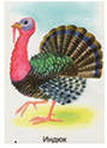 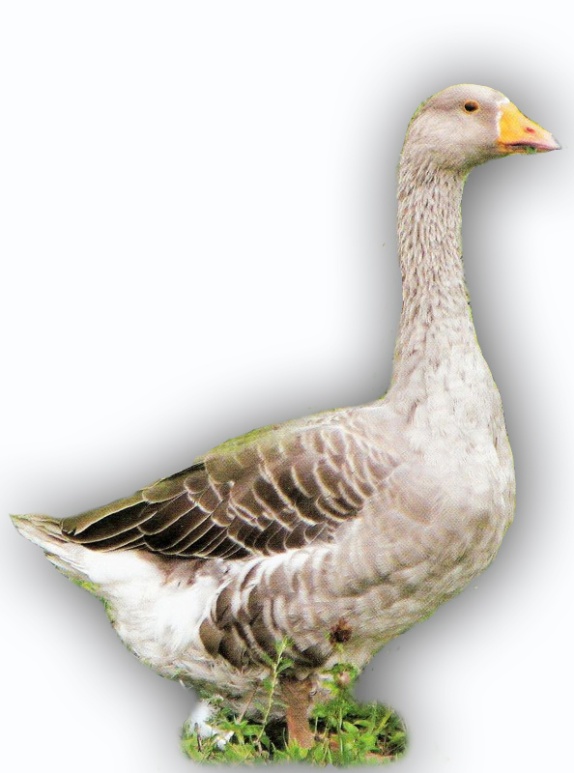